Coding Theory
CSE 445/545

February 1, 2023
Make sure to check out the syllabus!
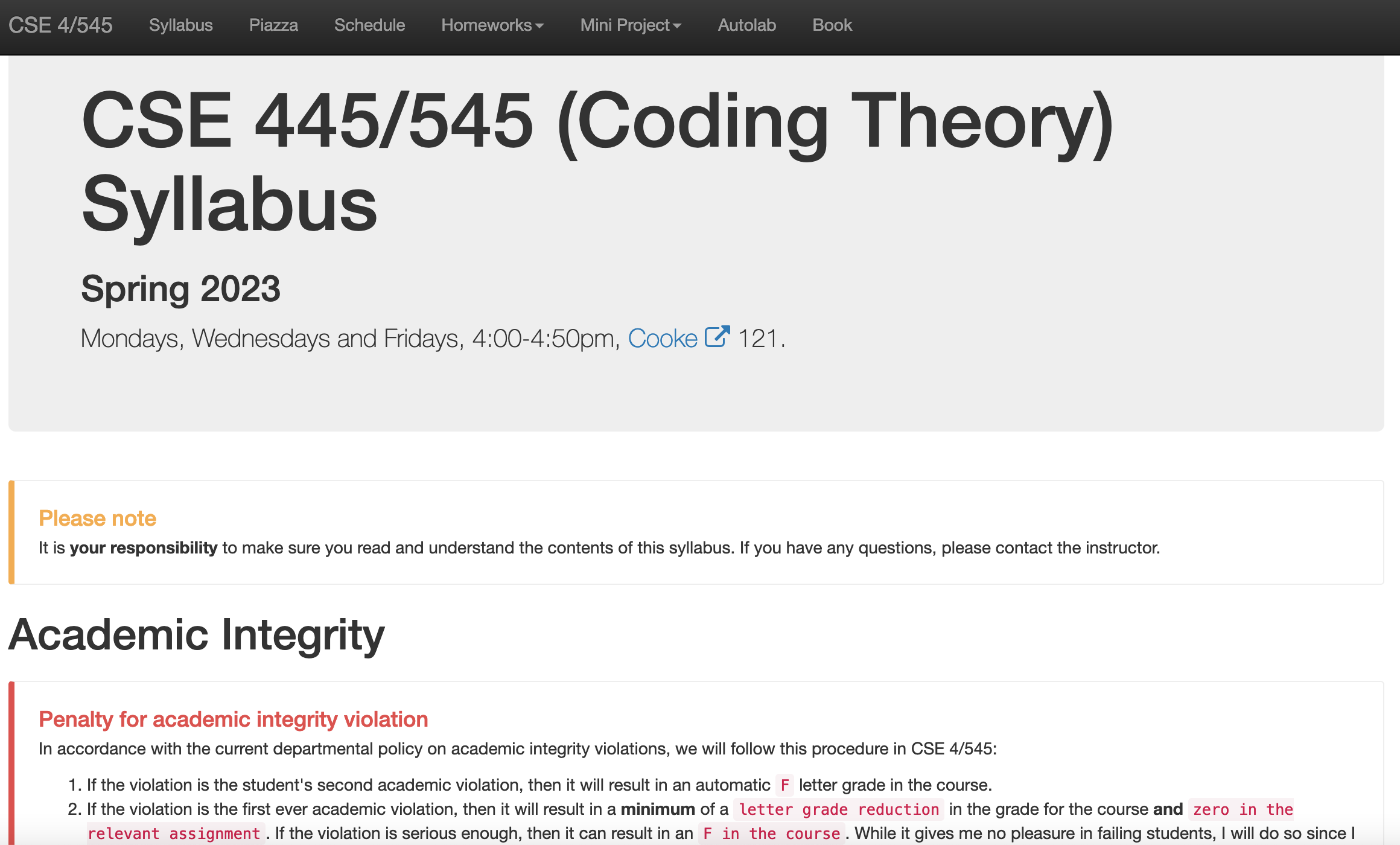 Let me know if you’re not on piazza
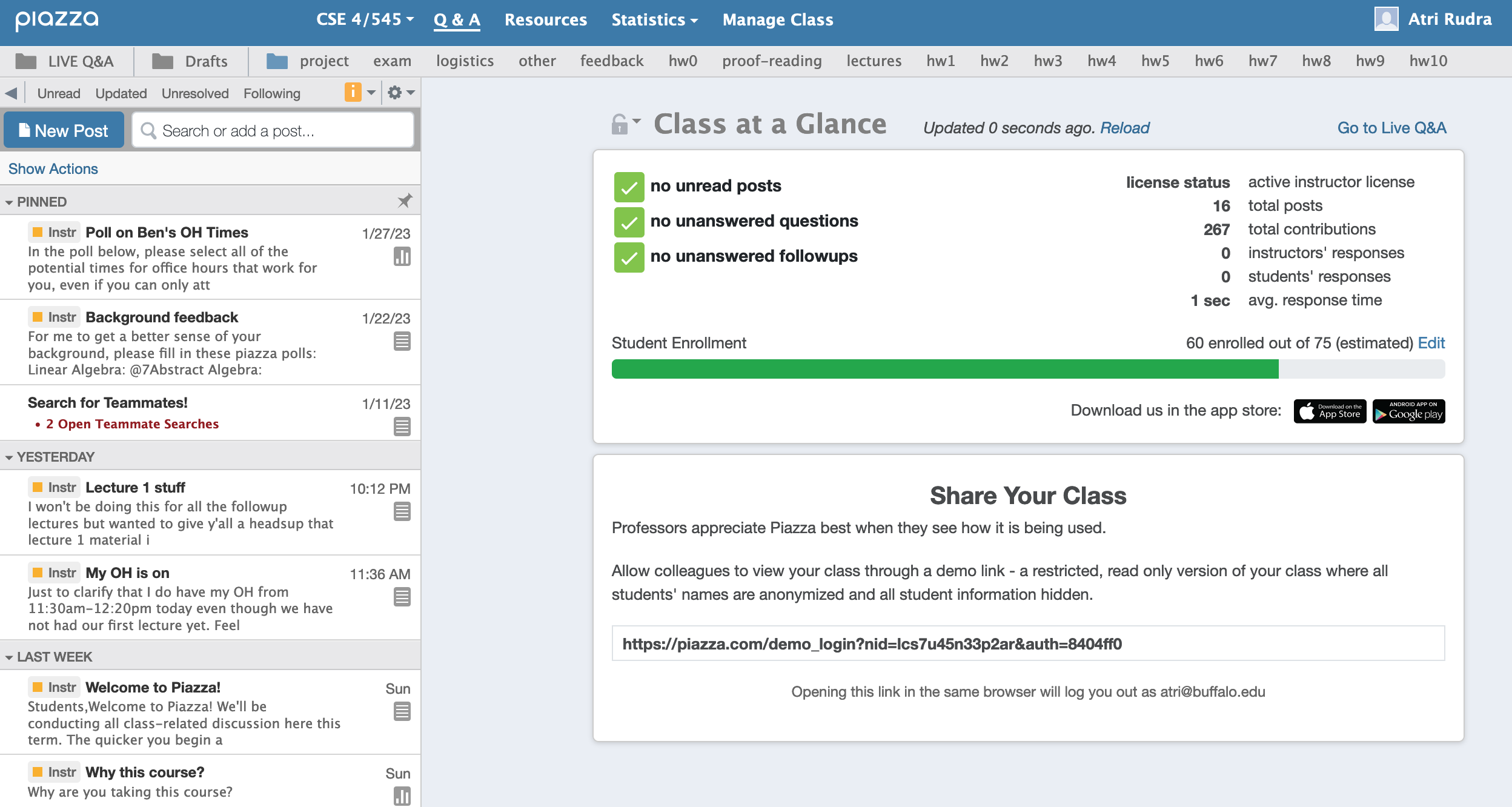 By tonight fill in poll for Ben’s office hours
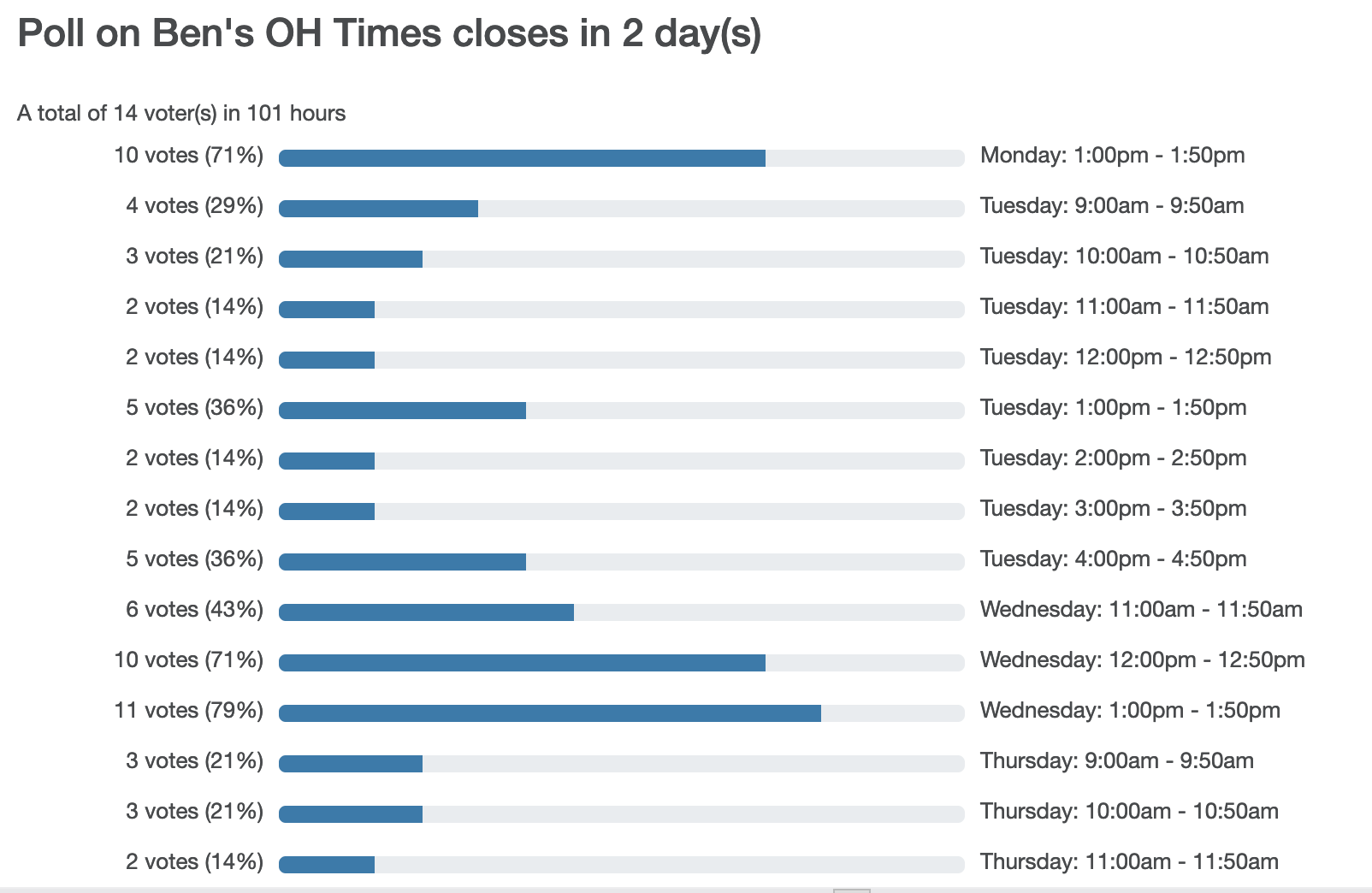 Make sure you see 4/545 on Autolab
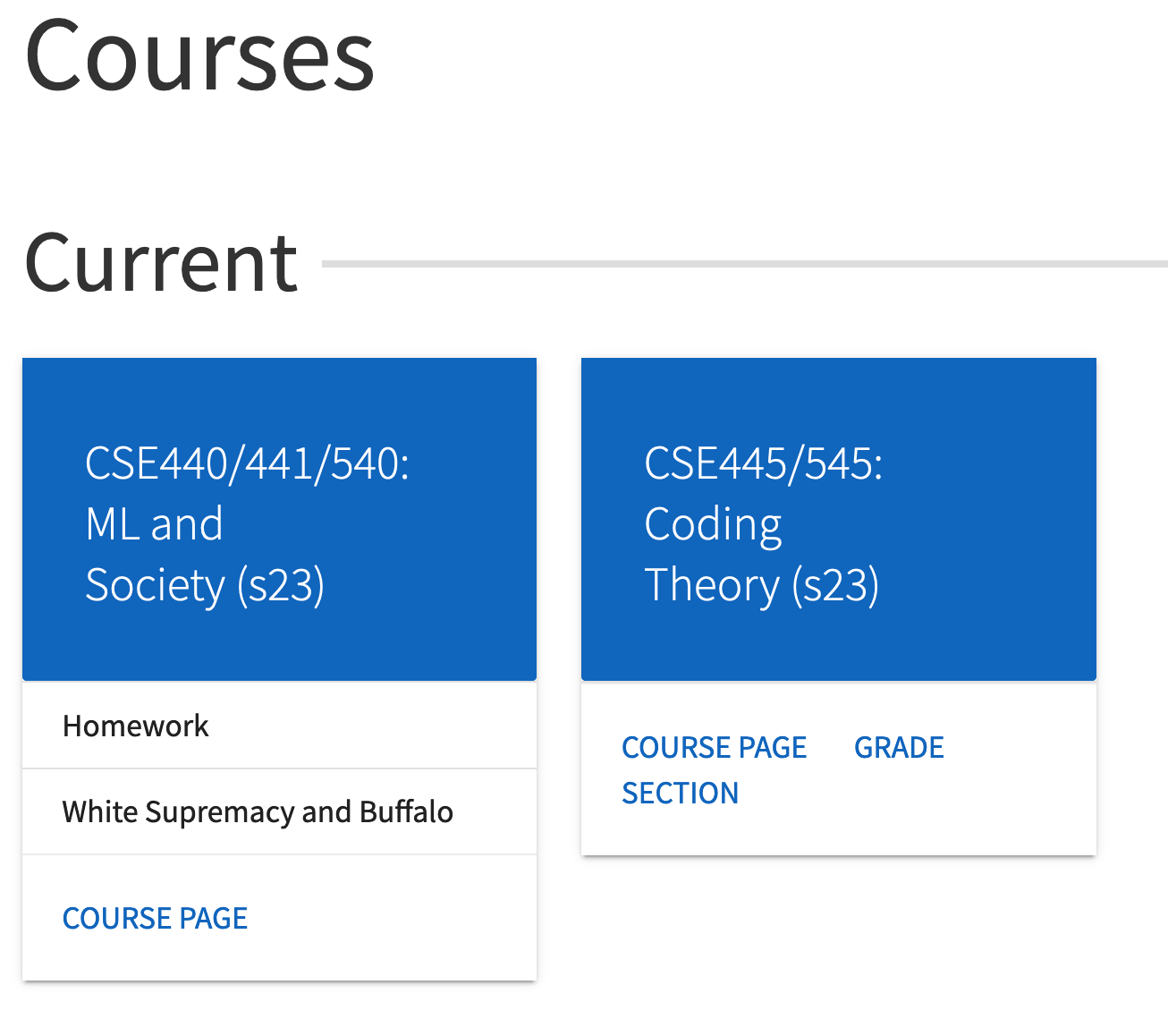 While applications are numerous…
This course (lectures and HWs) will  focus ONLY on proofs
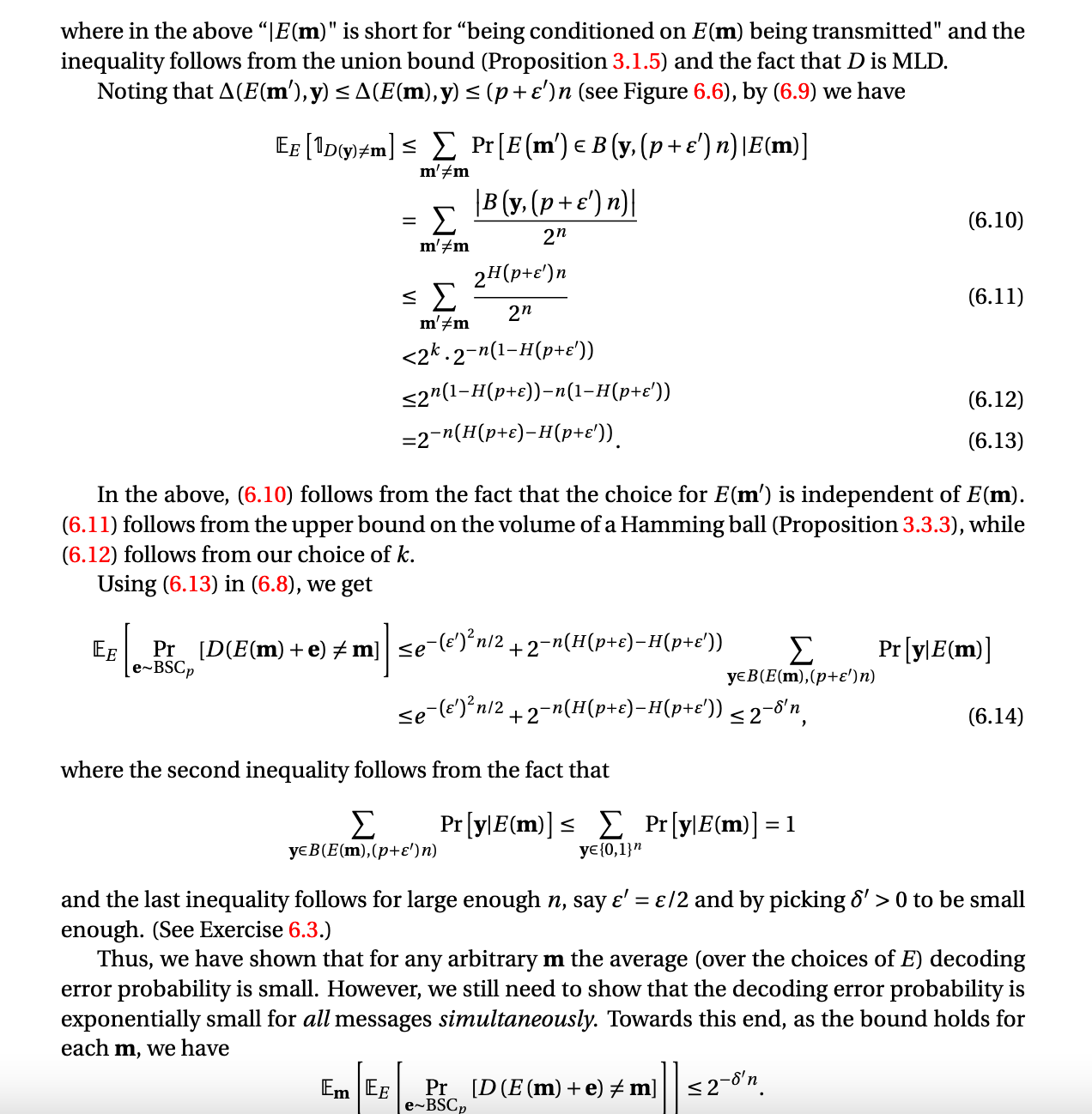 Questions/Comments?
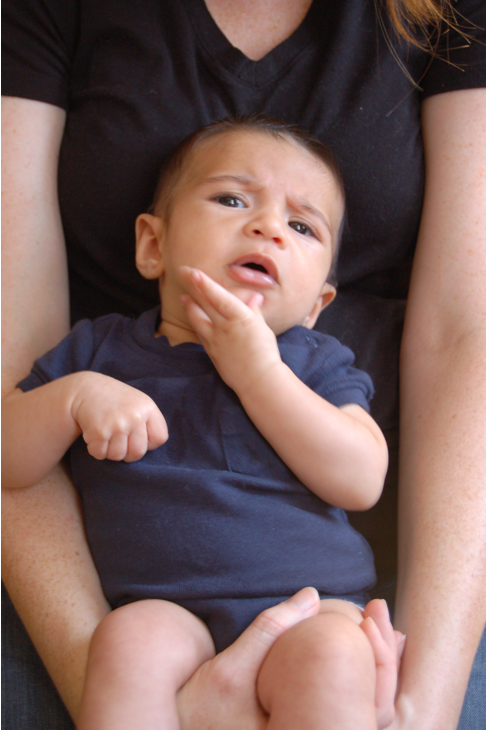 The birth of coding theory
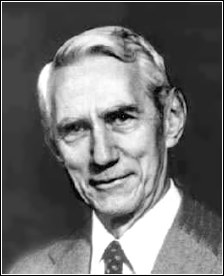 Claude E. Shannon
“A Mathematical Theory of Communication”
1948
Gave birth to Information theory

Richard W. Hamming
“Error Detecting and Error Correcting Codes”
1950
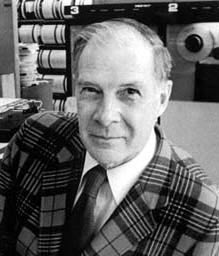 Structure of the course
Part I: Combinatorics
What can and cannot be done with codes

Part II: Algorithms
How to use codes efficiently

Part III: Applications
Applications in (theoretical) Computer Science
1 1 1 0 0
1 0 0 0 0
1
1
Redundancy vs. Error-correction
Repetition code: Repeat every bit say 100 times
Good error correcting properties
Too much redundancy
Parity code: Add a parity bit
Minimum amount of redundancy
Bad error correcting properties
Two errors go completely undetected
Neither of these codes are satisfactory
10
[Speaker Notes: Give an example of the parity code – two close by codewords]
Two main challenges in coding theory
Problem with parity example
Messages mapped to codewords which do not differ in many places
Need to pick a lot of codewords that differ a lot from each other

Efficient decoding
Naive algorithm: check received word with all codewords
11
[Speaker Notes: Need to explain the spheres more.Next idea after repetitions and parity]
The fundamental tradeoff
Correct as many errors as possible with as little redundancy as possible
Can one achieve the “optimal” tradeoff with 
efficient encoding and decoding ?
12
[Speaker Notes: Mention that encoding is generally easy]
Rest (of the semester) on the board…
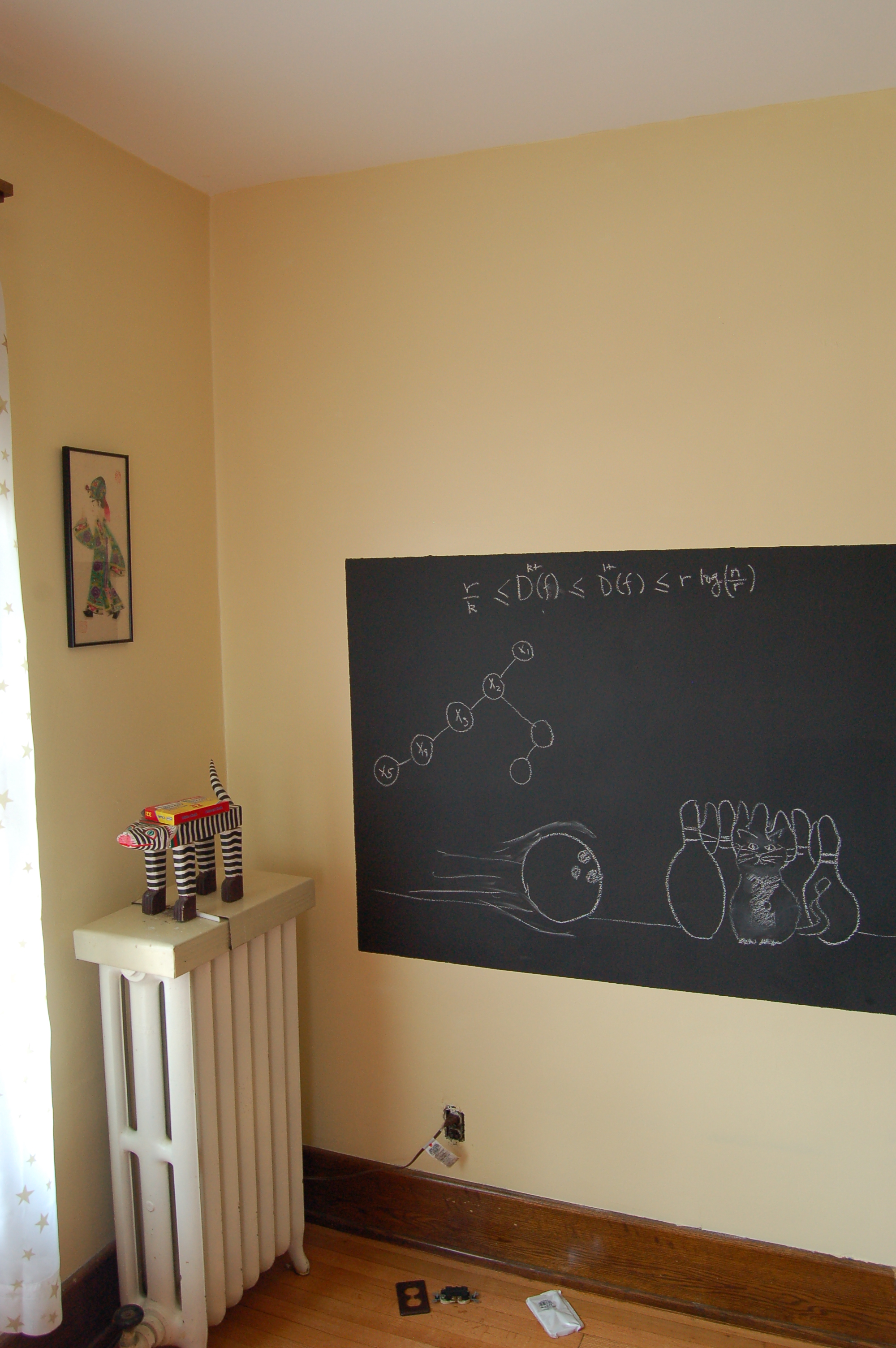